Муниципальное  бюджетное общеобразовательное учреждение «Туруханская средняя школа №1»
Методическая разработка урока биологии
Биология- наука о живой природе.
Учитель биологии: 
Кожевникова Елена Борисовна
Домашнее задание:
Подготовиться к тест- контролю.
Повторить п.1-7.
Цель урока:
Что изучает наука- биология.
Основные признаки живого.
Методы изучения живой природы.
Увеличительные приборы.
Что такое клетка.
Строение клетки.
Химический состав клетки.
Какие бывают клетки.
Какие процессы жизнедеятельности протекают в клетке.
Обобщить знания полученные по теме «Биология- наука о живой природе»
Подготовиться к тест- контролю.
Оценка за урок.
«5»- 14 и выше
«4»- 10-13
«3»- 7-9
Ответить на вопросы.(1б.)
1.Как называется наука, которая изучает живые организмы?

2. Перечислить основные признаки живого?


3. Какие приборы используются для изучения клеток, и микроскопических объектов живой природы?
Биология
Обмен веществ, движение, рост, развитие, размножение, раздражимость
Лупа, микроскоп
Задание №1 Назвать увеличительный прибор и перечислить его основные части.(1б)
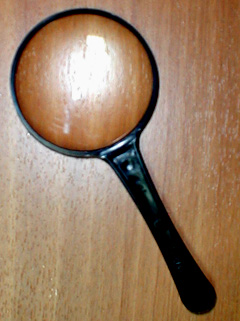 увеличительное
стекло (линза)
оправа
ручка
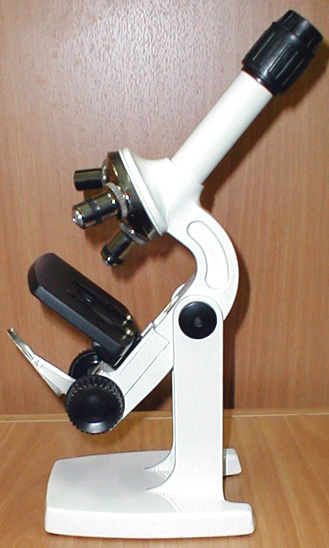 окуляр
тубус
объективы
предметный
столик
зеркало
винты
Строение клетки.
Задание №2 Прочитать текст. Вставить в текст пропущенные слова из предложенного списка(3б)
Клетки растений имеют _____(А), которая определяет их форму и выполняет защитную функцию. Полужидкое содержимое клетки, которое объединяет все клеточные структуры и обеспечивает их взаимодействие, называется ____(Б).  В клетках растений и животных генетический аппарат окружен мембраной и называется         -----( В)
Список слов и словосочетаний:
Клеточная стенка                      5. Клеточный сок
Клеточная мембрана                 6. Цитоплазма
Ядро
Хромосомы
Ткани растений и животных
Хрящи костей ящерицы
Сердце медведя
Эпителий кожи лягушки
Головной мозг 
шимпанзе
Мышцы гепарда
Эпителиальная
Нервная
Соединительная
Мышечная
Эпителиальная
1
2
3
4
5
6
А
Б
В
Г
А
Кровь собаки
Задание №3 Установите соответствие между разновидностью ткани или органа  и их принадлежностью к определенной группе тканей (6б)
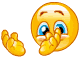 Химический состав клетки
Вещества
Неорганические
Органические
Минеральные 
соли
Белки
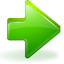 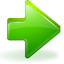 Жиры
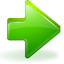 Вода
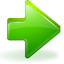 Углеводы
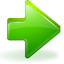 Задание №4 Пользуясь таблицей ответить на вопросы.(3б)
В семенах каких растений, содержится больше всего минеральных веществ?
Семена какого растения содержат больше всего жира?
Семена какого растения содержат больше всего углеводов?
За каждый правильный ответ 1 бал
Питание клетки
Гетеротрофное
Автотрофное
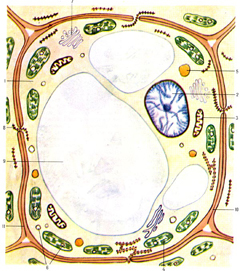 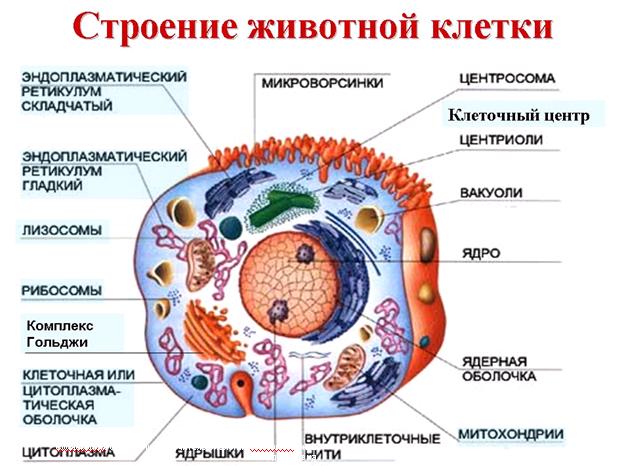 Минеральные 
соли
Готовые 
органические 
вещества
вода
Углекислый
 газ
[Speaker Notes: Щелчок по паровозику возврат на предыдущий слайд]
Дыхание клетки
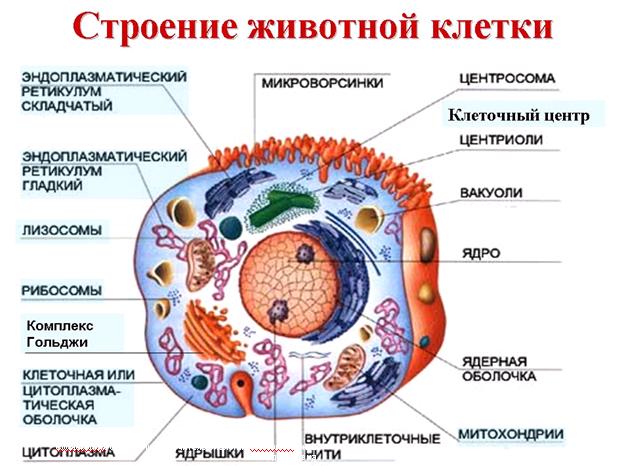 кислород
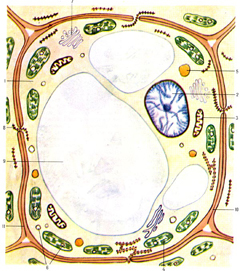 Углекислый 
газ
[Speaker Notes: Щелчок по паровозику возврат на слайд 5.]
Обмен веществ
Нужные 
вещества
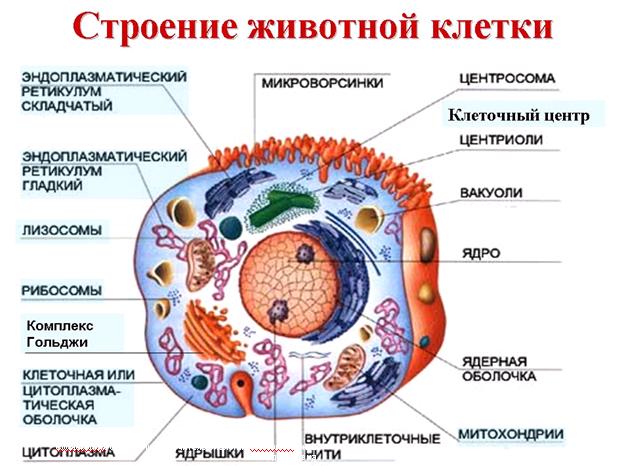 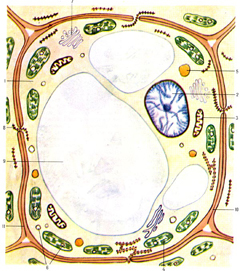 Ненужные
 вещества
[Speaker Notes: Щелчок по паровозику возврат на слайд 5.]
Рост и развитие клетки
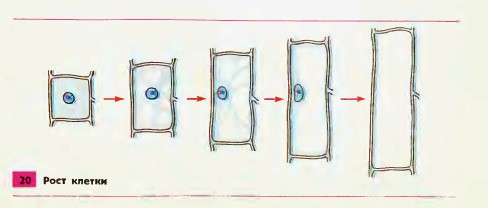 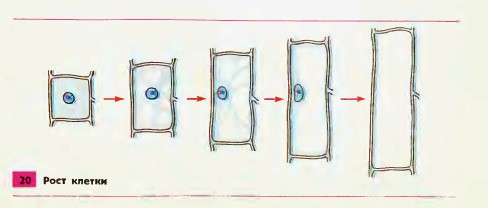 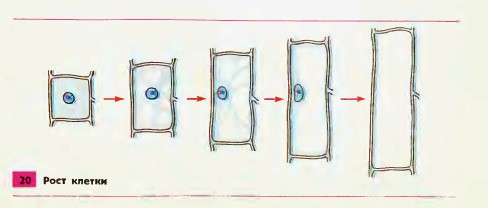 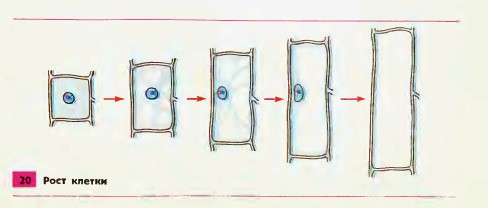 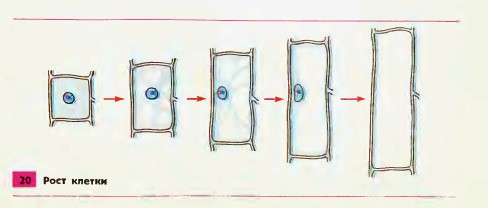 [Speaker Notes: Щелчок по паровозику возврат на слайд 5.]
Этапы деления клетки
Цель урока:
Что изучает наука- биология.
Основные признаки живого.
Методы изучения живой природы.
Увеличительные приборы.
Что такое клетка.
Строение клетки.
Химический состав клетки.
Какие бывают клетки.
Какие процессы жизнедеятельности протекают в клетке.
Обобщить знания полученные по теме «Биология- наука о живой природе»
Подготовиться к тест- контролю.
Оценка за урок.
«5»- 14 и выше
«4»- 10-13
«3»- 7-9